Figure 2. Sequence of events in the maze task. Each trial began when the monkey fixated the fixation target. ...
Cereb Cortex, Volume 14, Issue 1, January 2004, Pages 23–34, https://doi.org/10.1093/cercor/bhg088
The content of this slide may be subject to copyright: please see the slide notes for details.
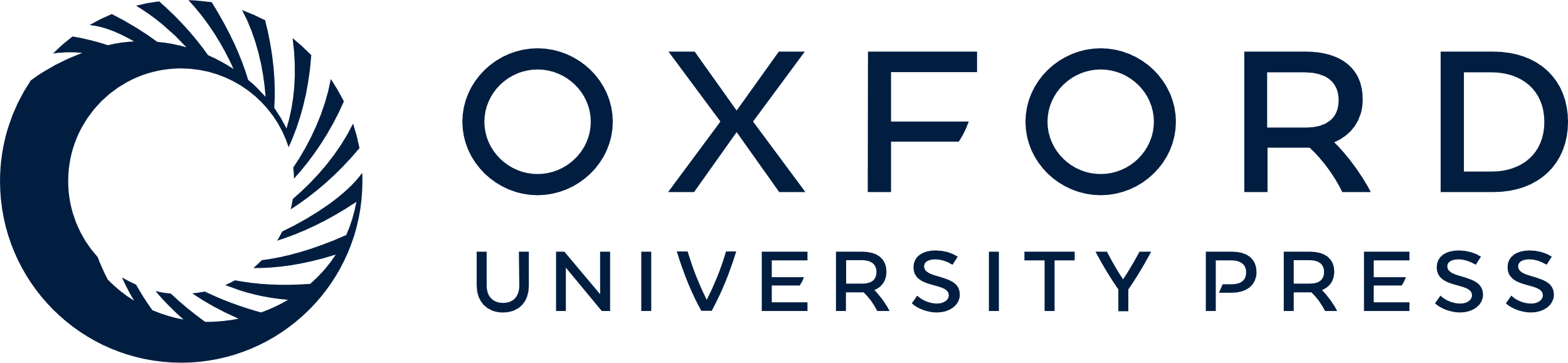 [Speaker Notes: Figure 2. Sequence of events in the maze task. Each trial began when the monkey fixated the fixation target. After a variable fixation period of 600–840 ms, a maze stimulus appeared surrounding the fixation target. The maze remained visible throughout a variable delay period of 2000–2500 ms, after which the fixation target dimmed, signaling the monkey to respond. The monkey indicated whether the maze was an exit or a no-exit maze by pressing one of two foot pedals. The monkey was required to depress the response pedal for 300 ms. If the monkey correctly identified the exit status of the current maze, it received a drop of juice reinforcement. If the monkey pressed the wrong pedal, a brief pulse of white noise was presented on a small speaker.


Unless provided in the caption above, the following copyright applies to the content of this slide:]